可視赤外線観測装置技術ワークショップ＠国立天文台三鷹
可視赤外線同時カメラHONIRの開発
広島大学 D2 先本清志
Contents
HONIR(Hiroshima Optical and Near-Infrared camera)
開発状況-真空冷却系-
開発状況-光学系-
開発状況-駆動・制御系-
開発状況-検出器系-
ファーストライト結果-装置効率-
ファーストライト結果-光学性能-
ファーストライト結果-その他-
まとめと今後
HONIR
東広島天文台：
　-高エネルギー突発天体の多波長観測連携拠点
　 の一つで、すざく・Fermiと連携している
かなた望遠鏡：
　-口径1.5-mの突発天体に特化した高機動性の
　 望遠鏡で、豊富な観測時間とフレキシビリティあり
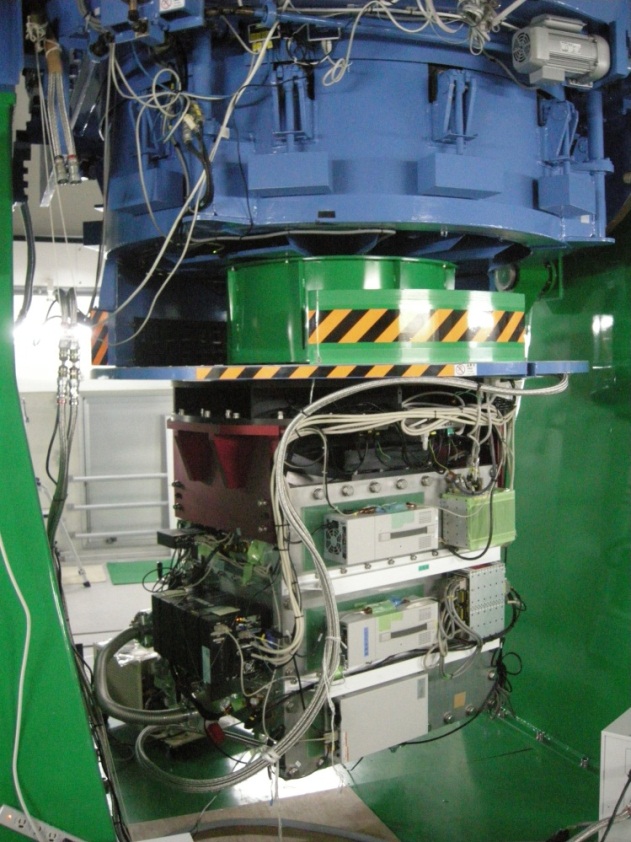 HONIR：
　-HONIR(Hiroshima Optical and Near-Infrared 
    camera)
　-かなた望遠鏡専用可視赤外線同時カメラ
　-可視1バンド赤外線2バンド同時撮像
　 (現在は可視1バンド赤外線1バンド実装)
　-撮像・偏光・分光・偏光分光の多モード観測が可能
高エネルギー突発天体の即時多モード観測に特化した稀な体制
HONIR光学系
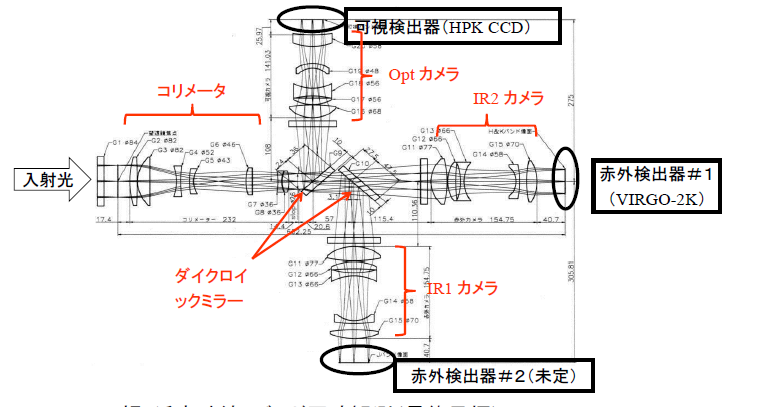 かなたに最適化された光学系
可視・近赤外線3バンド同時観測（最終目標）
　→ 当面は可視・近赤外線の計2バンド
偏光モード・分光モード×偏光モードを搭載予定
TRISPECの後継機
HONIR筐体内部
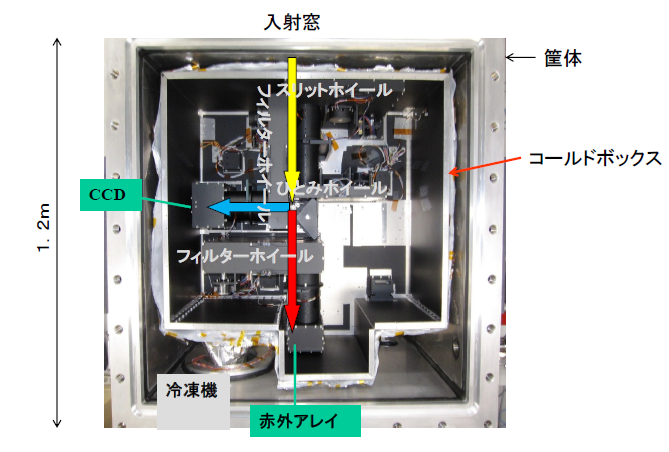 HONIRと現行装置の比較
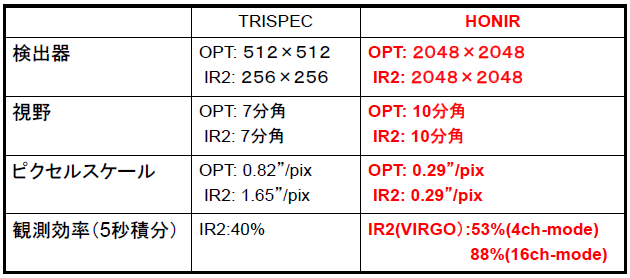 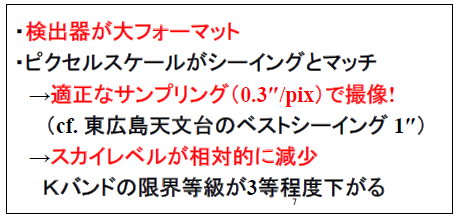 観測効率：
積分時間・画像読み出し時間など
オーバーヘッドタイムを考慮した時の
総時間に対する積分時間のこと
観測ターゲット
可視光
赤外線
紫外  Ｘ線
電波
X-Ray Binary
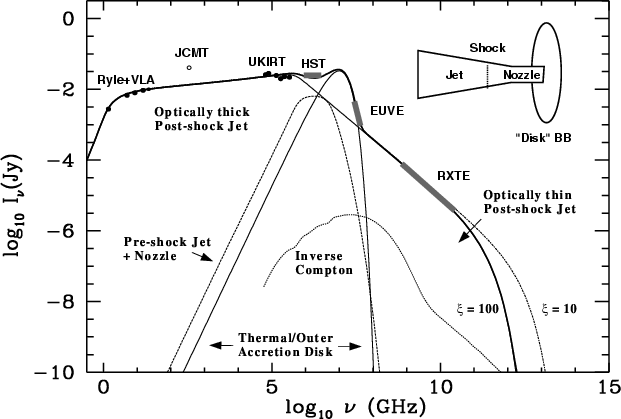 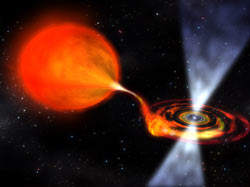 恒星
HONIRによる可視近赤外同時偏光
撮像によるjet成分寄与の研究：
　-赤外線がジェット、可視光が降着円　
　 盤を起源としている可能性あり
　-シンクロトロン放射の直接検出
ブラックホール
又は中性子星
Markoff et al. (2001)
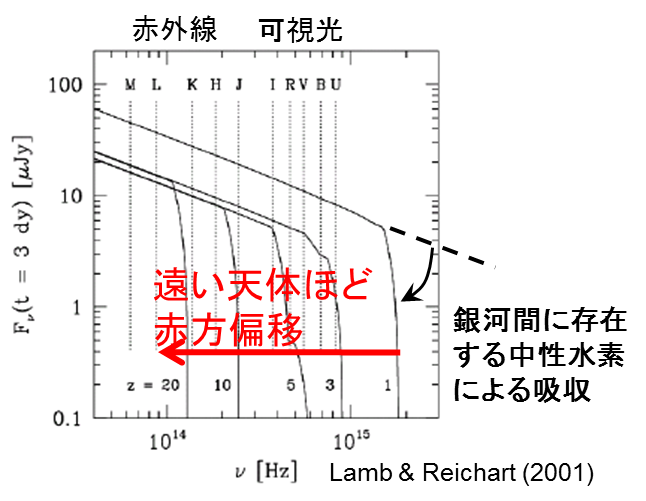 Gamma-Ray Burst
HONIRによる可視近赤外測光による距離推定：
　-多波長でライトカーブを追う
　-スペクトルのライマンドロップから
　 GRBまでの距離を推定する
矮新星・原始星・褐色矮星など
HONIR開発タイムスケジュール
2007年
2009年
2008年
2010年
2011年
2012年
設計
製作
組み上げ・調整
再調査・組み上げ・調整
光学系
シャッター設計作成
プログラム作成
設計
製作
組上
調整、更新、プログラム改良
駆動・
制御系
同時観測システム立ち上げ
近赤外検出器立ち上げ
検出器
系
可視検出器立ち上げ
ファーストライト
(可視赤外線同時撮像試験観測)
赤外線試験観測
現開発グループ
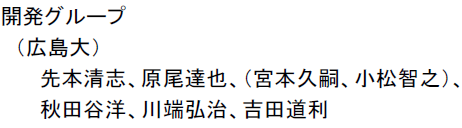 （国立天文台）
中島亜紗美、山下卓也、中屋秀彦
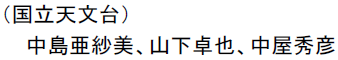 （広島大）
先本清志、原尾達也、（宮本久嗣、小松智之）、
秋田谷洋、川端弘冶、吉田道利
開発状況-真空冷却系-
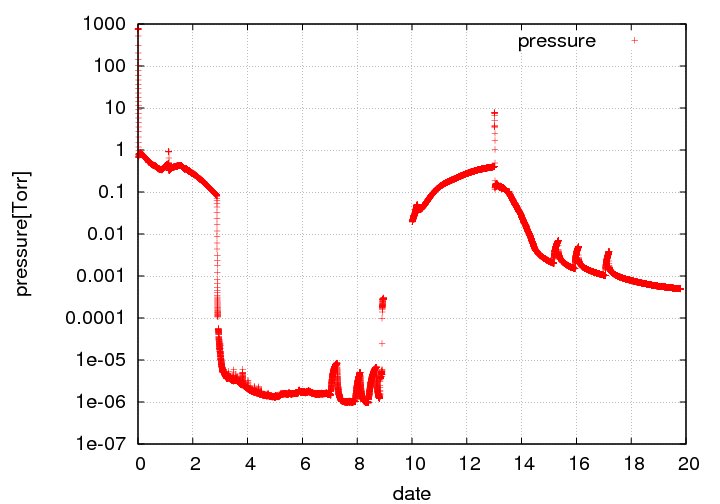 真空冷却系：
装置内赤外線バックグラウンドを防ぎ、且つ
検出器最適駆動温度にするため~80K保持
評価試験　装置内圧力と温度保持
　-到達圧力 10-4 → 10-6 Torr 
　-圧力温度保持：二時間 → 一週間程度
10-6 Torr達成
冷却対策：
アウトガス吸着剤ケースの設計・製作
評価試験を今後行う
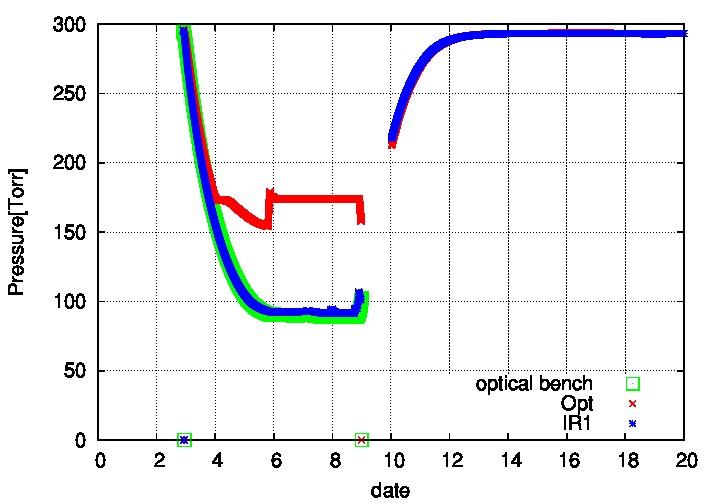 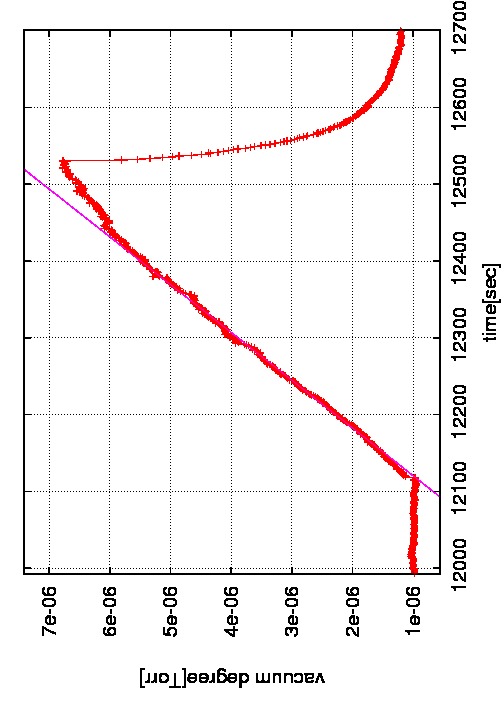 温度保持できる圧力10-4 Torrと
した時に、保持期間は1週間程度
開発状況-光学系-
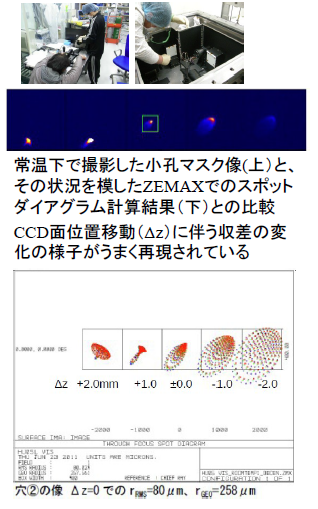 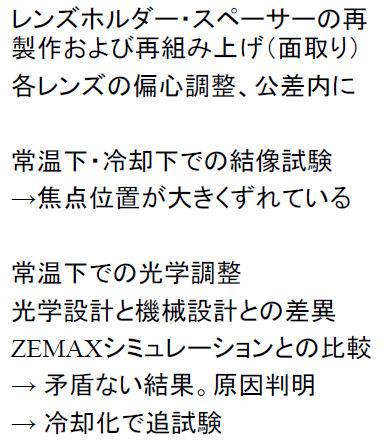 傾向は概ね一致している
冷却化では、依然ずれたまま
かなた込みの光学系だから？
方針：
この状態のままで、かなたに取り付けて
試験観測を行うことにした
詳しくは秋田谷ポスター参照
開発状況-駆動・制御系-
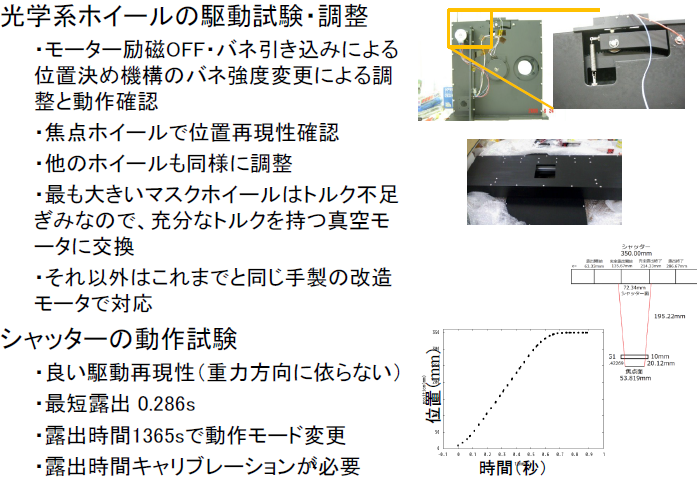 する必要あり
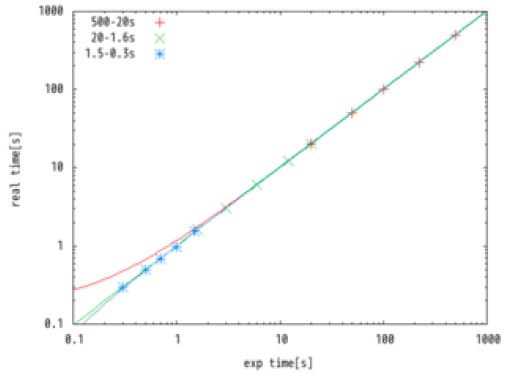 →さまざまな露出時間でフラット光源を
　 撮像して、露出時間の校正を行った。
0.3～500sまで約3%以内の精度で露光時間のリニアリティを保てる
開発状況-検出器系-
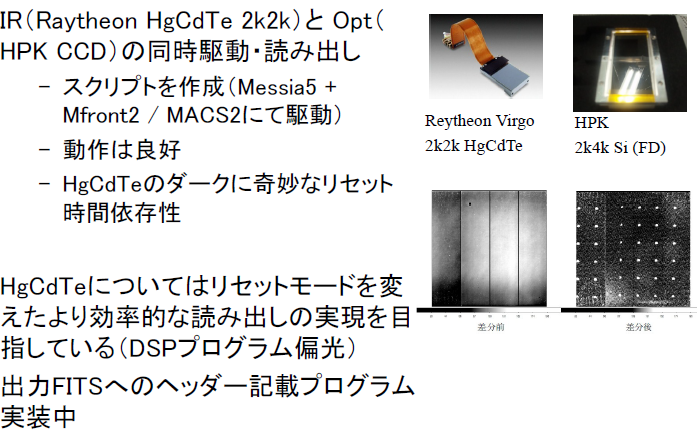 ファーストライト：可視赤外線同時撮像の試験観測
M42:VJK三色合成
2011年10月-2012年02月初旬まで、
かなたにHONIRを取り付けて、
ファーストライトを行った。
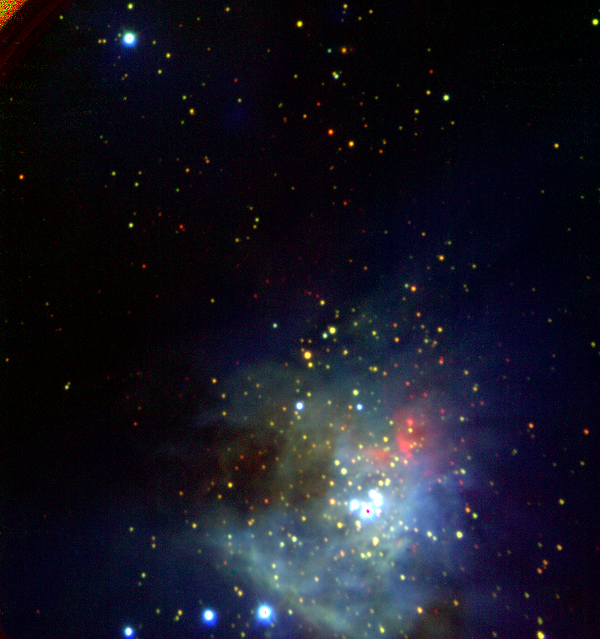 試験項目：
　装置効率
　　-様々な高度の標準星の観測
　　 大気減光係数
　結像性能
　　-星像サイズとその歪みの視野依存性
　　-収差成分の分離と今後の光学系調整方針
　露出時間の精度
　　-光学シャッターのキャリブレーション
　　-露光時間較正
  検出器ノイズ
　　-各種ノイズ対策
など
ファーストライトにおける
平均星像サイズ(FWHM)=2’’
最良星像サイズ：
可視=1.9’’、赤外=0.9’’
装置効率
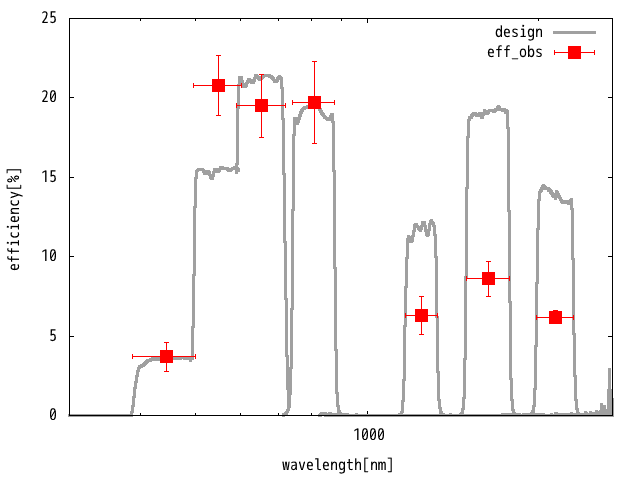 25


20


15


10

5


0
効率[%]
効率の設計値の導出
望遠鏡の反射率（典型値）
窓材の透過率（設計値）
レンズ系の透過率（設計値）
DMの反射・透過率（測定値）
フィルター透過率（測定値）
検出器の量子効率（仕様値）
500
1000
2000
log λ[nm]
近赤外の効率悪化の原因
電荷変換効率の不定性
回路設計に基づいた値を使用している
光子統計誤差を用いた手法では2～3倍異なる
但し、ノイズが大きいため正確に測定できていない
レンズ透過率の不定性
~80K冷却下での光学ガラスの特性は、依然よく判っておらず、設計値の誤差が大きい可能性がある。

　　今後、個別に調査する
現行装置との比較
ファーストライト結果-光学性能-
デフォーカス像による収差の調査
主鏡像：楕円、副鏡影：円でそれぞれFit
　-副鏡の半径r/主鏡の長軸a
　-主鏡の短軸b/主鏡の長軸a=扁平率e
　-主鏡中心と副鏡中心の差Δx、Δy
   -それぞれのΔz依存性を調べた
・球面収差が残っている
・ほとんど非点収差は見られない
・Δxが変化していることから、光軸
　ズレが疑われる。視野内依存性も
　確認されたため、コマ収差もある。
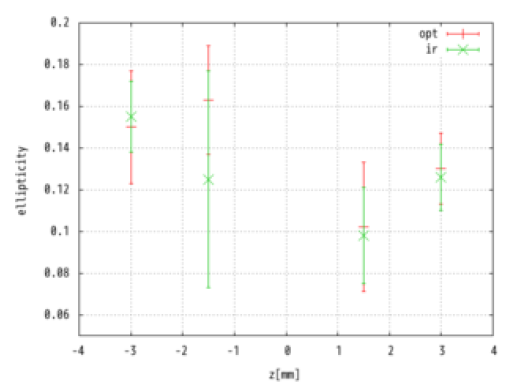 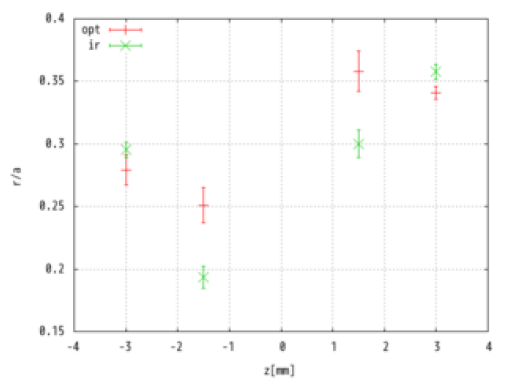 ・主な収差は
　-軸ズレ
　-球面収差
　-コマ収差　
であり、コリメータレンズ
以前で起こっている
r/a
扁平率e
増加傾向!!
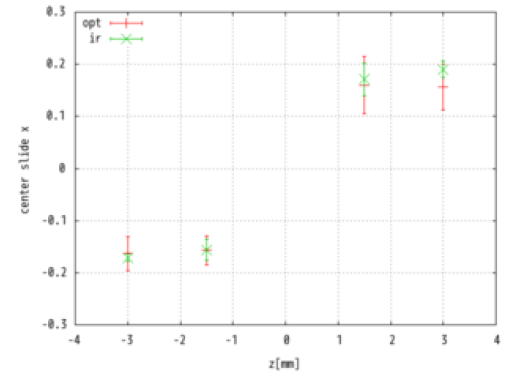 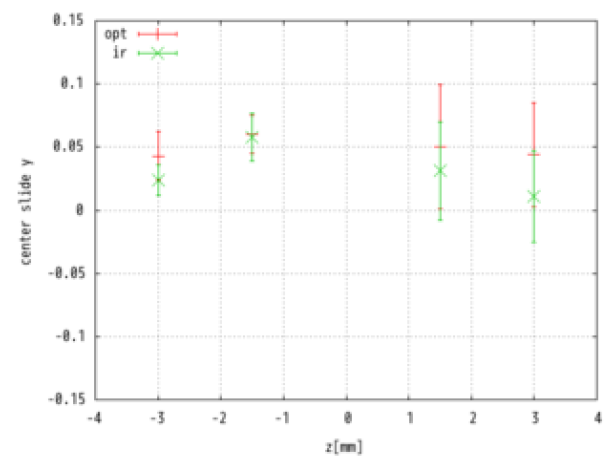 Δx
可視赤外とも
同程度のズレ!!
コリメータレンズ群の再調整
および、見直し
　　　　　　　or
観測装置取り付けインターフェースの見直しなど
Δy
Δz[mm]
Δz[mm]
他の評価項目について
結像性能
近赤外域で最良星像サイズ 0.9秒角
収差の解析を行い、コリメーターレンズかそれ以前の
　 軸ズレ・球面収差・コマ収差の存在を確認
光学シャッターのキャリブレーション
良い露光平坦性（どの露出時間でもΔ<1%）
0.3秒－500秒の広い時間幅に対して充分良い線形性
　（Δ<3%、露出1.5秒以上ではΔ<1%）
真空冷却
全面スーパーインシュレータで覆うことで80K達成した
外気温に影響されやすく、冬場は一か月以上真空温度保持可能
今後は分子吸着剤を導入して様子を見る
検出器ノイズ
CCDは検出器電源の筐体への短絡により、要求性能通りの
 　ノイズ値を示した
Virgoは電源の筐体への短絡でも依然高いノイズ値(30e-)
望遠鏡本体が施設GNDに繋がっていないなど、更なる対処
 　が必要
まとめ
可視赤外線撮像のファーストライトを行った
まだ調整の余地は残っているが、可視赤外線ともに
　 性能は現有装置を超えている
装置効率は可視では20%と目標性能達成(赤外は半分)
赤外検出器のノイズ（）、収差が残っている
撮像モードとして運用できる目途が立った
今後
偏光モード分光モードの実装
赤外検出器ノイズ対策と新読み出しボード制作
赤外域における装置効率
コリメータレンズの80Kにおける透過率
レンズホルダーの見直しとコリメータレンズの
　 再組み上げ